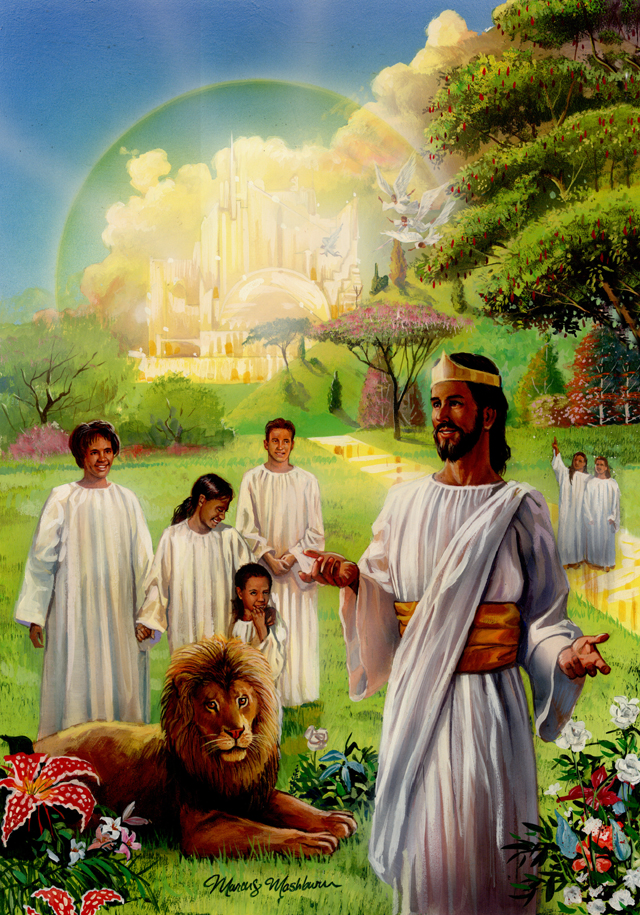 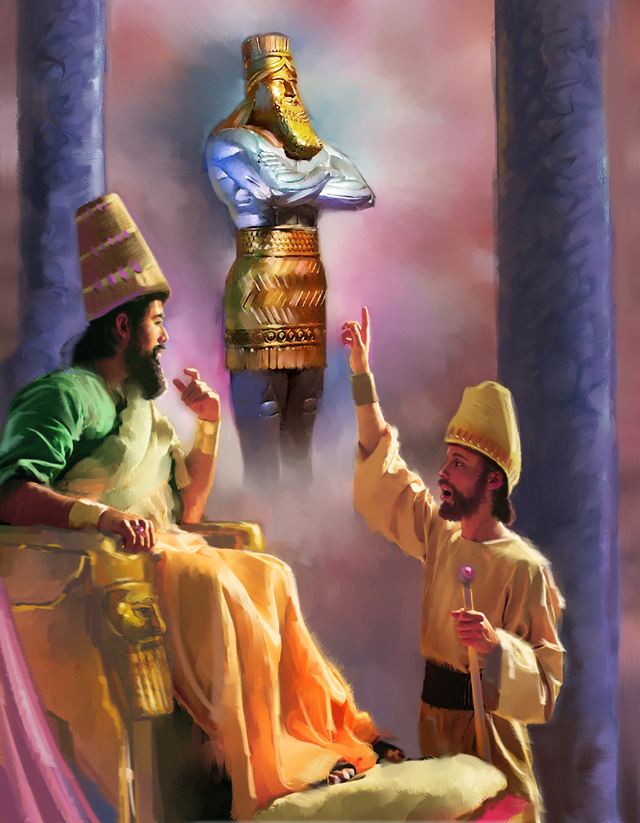 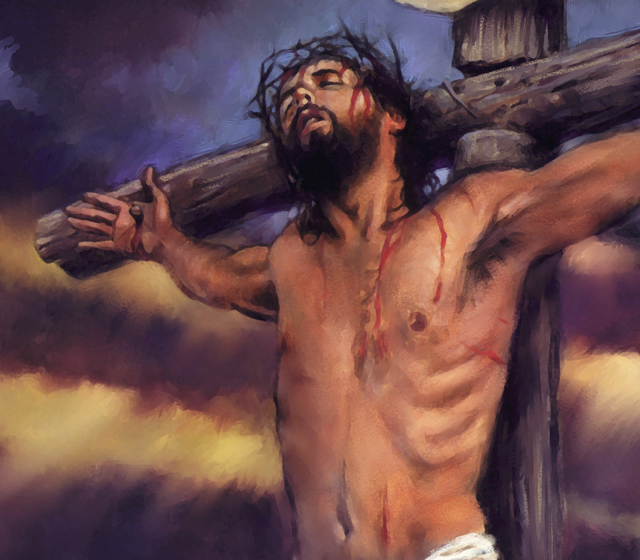 INCRÍVEIS DESCOBERTAS PARA O NOVO MILÊNIO
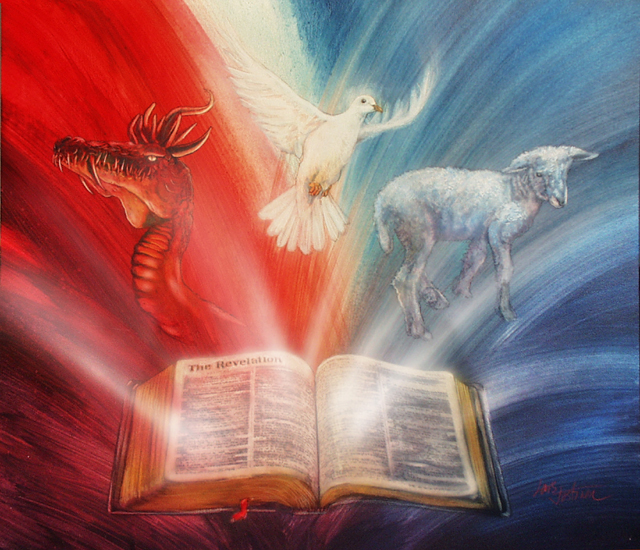 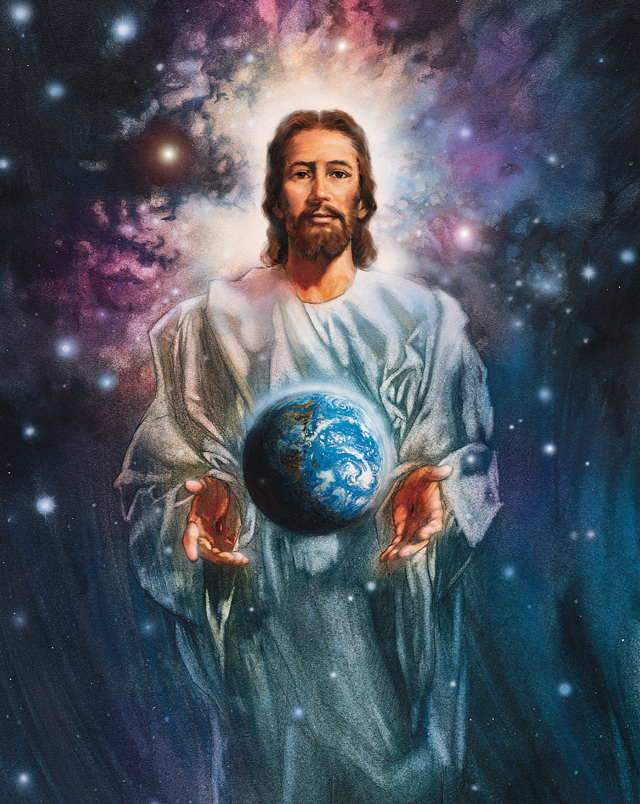 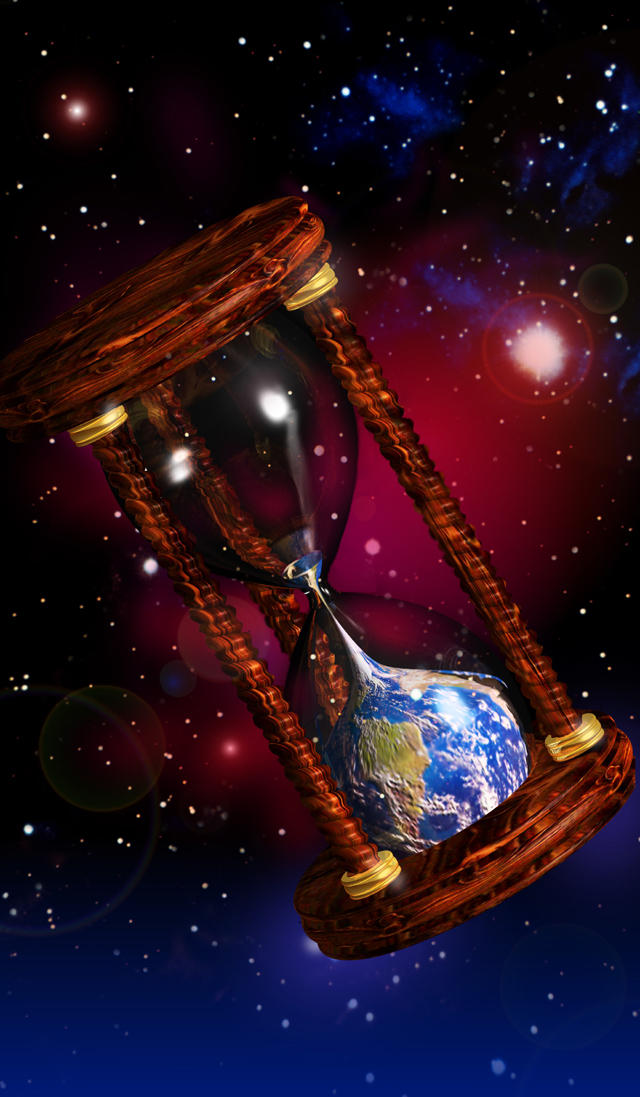 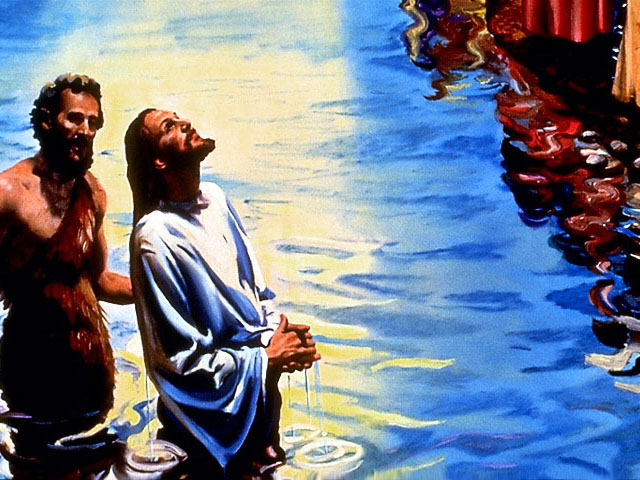 O BATISMO BÍBLICO
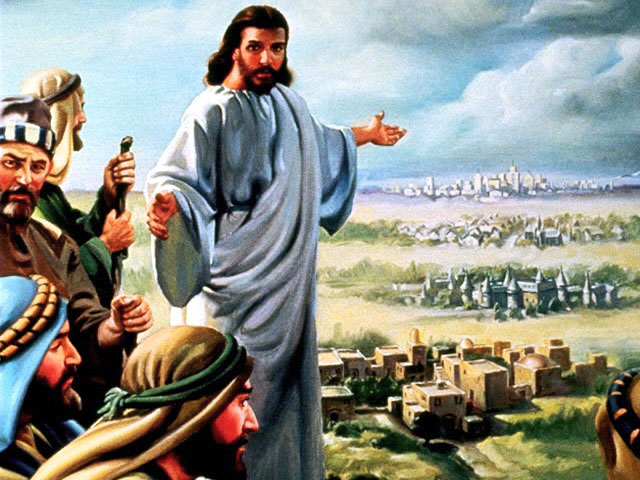 MAT. 28:19-20
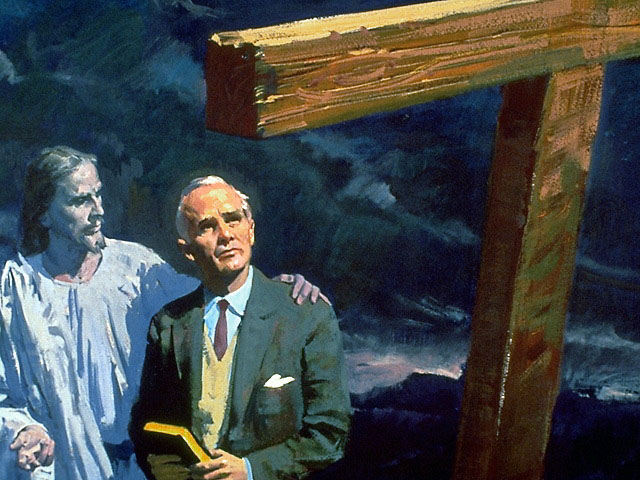 MARCOS 16:16
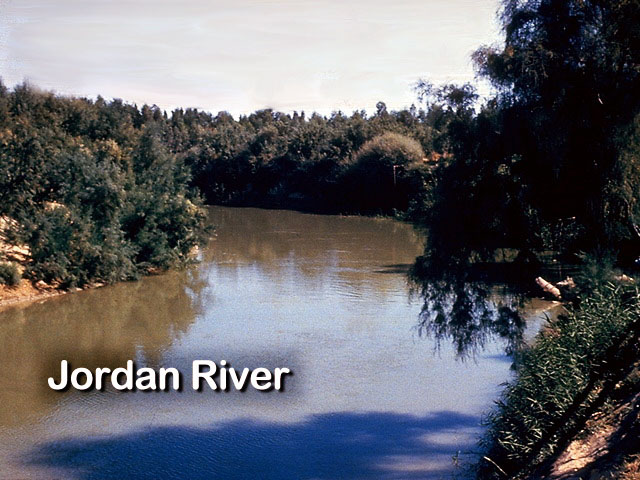 JOÃO 3:23
RIO JORDÃO
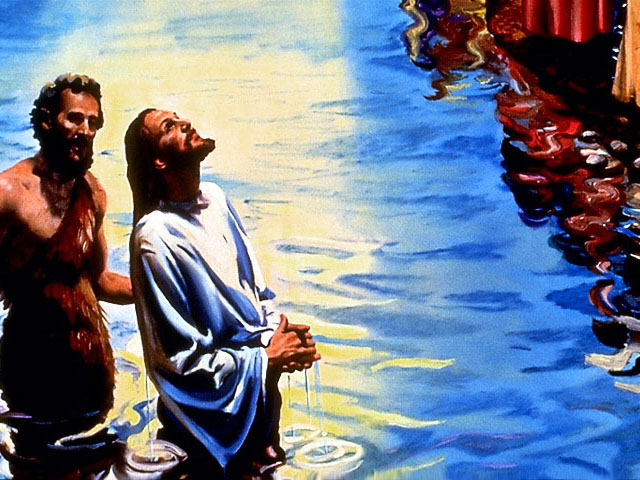 MAT. 3:13-17
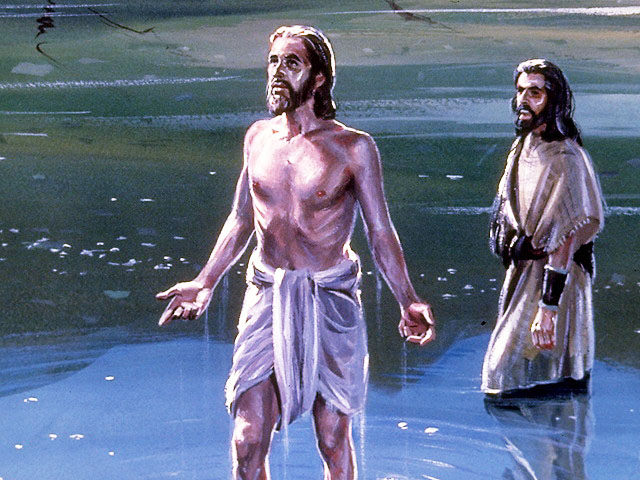 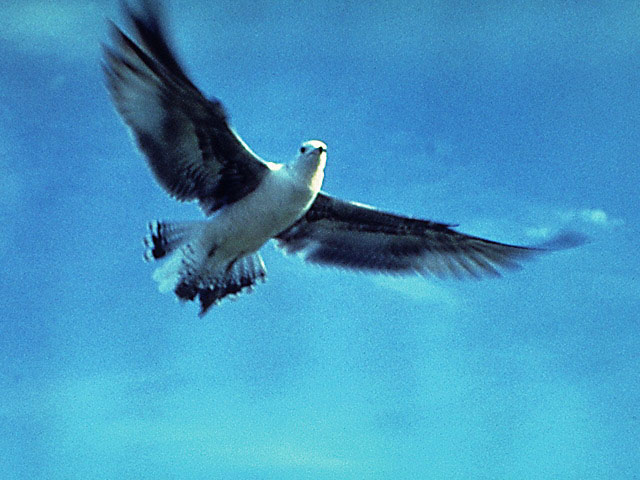 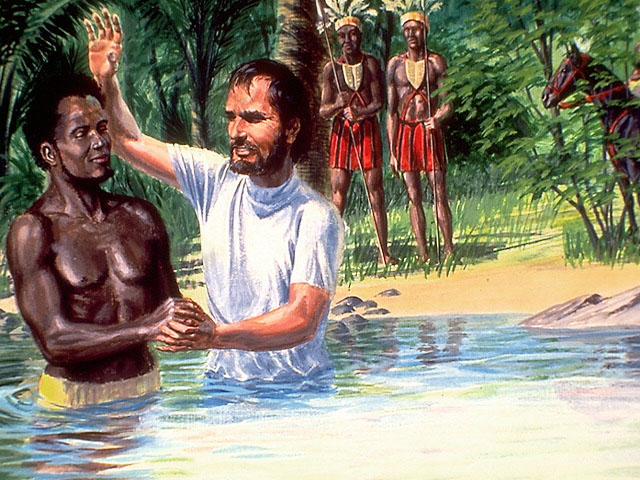 ATOS 8:35-38
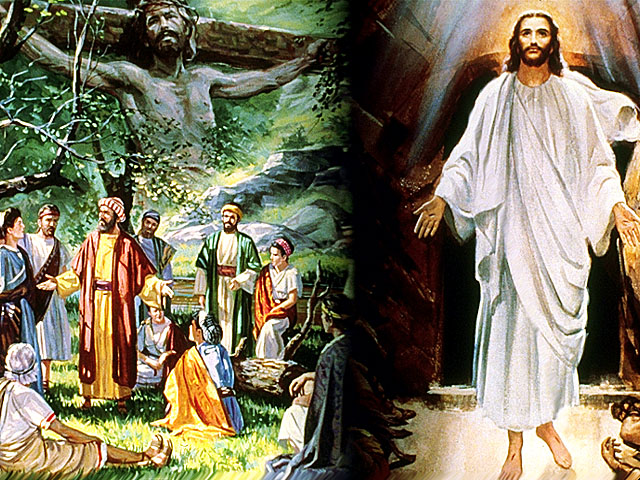 ROM. 6:3-6
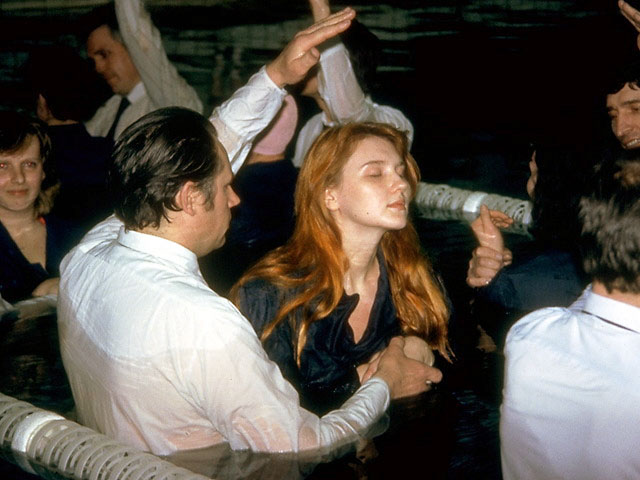 EFÉS. 4:5
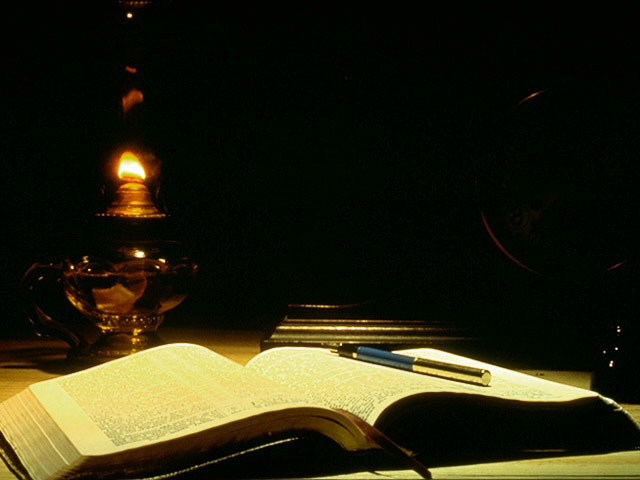 ATOS 22:16
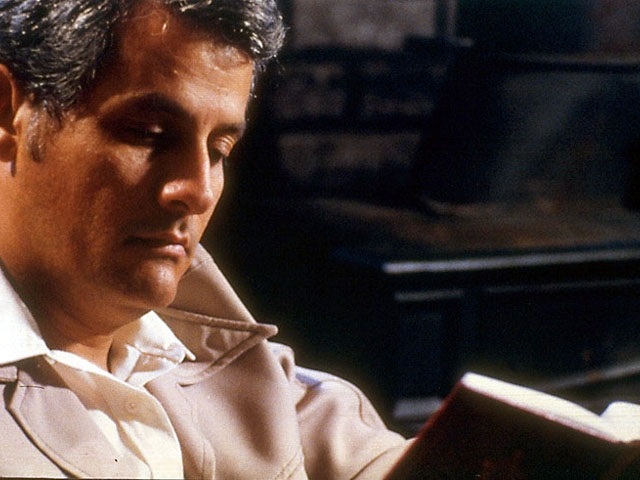 JOÃO    3:1-7
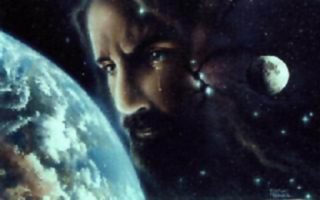